Manifestări extrahepatice pre - si post - terapie cu agenți antivirali direcți (AAD)
Ștefan Lazăr
Virusul hepatitic C
Hepatice
Extrahepatice
Boală a întregului organism cu afectări 


Model 1: infecția hepatocitelor                 plasmă

Model 2: infecția macrofagelor                  plasmă,                            						  hepatocit, limfocit
Model 3: infecția limfocitelor                    plasmă, hepatocit
D. Revie et.al Human cell types important for Hepatitis C Virus replication in vivo and in vitro. 
Old assertions and current evidenceVirol J. 2011; 8: 346
Cell Host & Microbe 2014 15, 266-282DOI: (10.1016/j.chom.2014.02.011)
Regresia fibrozei hepatice post terapie DAA
Mai multe studii au evidențiat modificări semnificative ale valorilor markerilor indirecți de fibroză ( TE, APRI, FIB4, FibroMax).
Majoritatea studiilor care au comparat valorile rigidității hepatice (RH) au gasit scaderi de 20-30% la 12-24 s post EOT la pacienții cu SVR.
RH poate fi considerat un indicator compozit între fibroza hepatică, inflamație și edem*.
Nudo CG, et al. Correlation of Laparoscopic Liver Biopsy to Elasticity Measurements (FibroScan)
 in Patients With Chronic Liver Disease. Gastroenterol Hepatol (N Y). 2008;4(12):862–70.
Modificări ale rigidității ficatului (pre-tratament la SVR24):
 IFN față de DAA
Liver Stiffness Decreases Rapidly in Response to Successful Hepatitis C Treatment and Then Plateaus 
 Sw. Khekuri PLoS One. 2016; 11(7): e0159413
Evoluția decompensării hepatice la pacienți cu boală hepatică avansată
CTP, Child-Turcotte-Pugh score, MELD, Model for End-Stage Liver Disease; SVR, sustained virological response (at 4; 12 or 24 weeks after DAA therapy).
International diagnostic guidelines for patients with HCV-related extrahepatic manifestations. A multidisciplinary expert statement Autoimmunity Reviews, Volume 15, Issue 12, 201
Manifestari extrahepaticeVasculita crioglobulinemica (VC)
Boala autoimuna limfoproliferativă, clinic benignă sau severă care poate evolua spre limfom . 
Substratul patologic: limfoproliferarea celulelor B indusă de VHC și producția ulterioară de complexe imune crio-și non-crioprecipitabile , responsabile pentru manifestările vasculitice. 
Manifestari: artralgii, astenie, purpură +    C4
Forme grave: boală extinsă / ulcerativă a pielii, neuropatie senzitivo-motorie severă, glomerulonefrita rapid progresivă, implicarea SNC, ischemia intestinală, hemoragia alveolară.
Manifestari extrahepaticeVasculita crioglobulinemica (VC)
Tratament AAD:
Sofosbuvir / RBV timp de 24 de  săptămâni la 24 de pacienți VC  ; SVR a fost evaluată la 74% dintre pacienți, rată ridicată a răspunsului clinic (87%) și cu rate scăzute de evenimente adverse grave1
Sise și colab. îmbunătățire a funcției renale cu sau fără imunosupresor la 83% (SVR12) 2.
 44 de pacienți VC (urmărirea mediană după tratament 42  săptămâni)  Toți pacienții au obținut SVR și o rată de 100% a răspunsului clinic (complet sau parțial) în săptămâna 24 post-tratament 3
dispariția sau ameliorarea a peste 50% din simptomele VC la 31/37 (84%) pacienți după DAA4
Manifestari extrahepaticeLimfomul
Cel mai frecvent întâlnit: LNH-B (raportat din 1994)
O meta-analiză a 20 de studii a evaluat eficacitatea trat. cu IFN la 254 pacienți cu LNH-B asociat cu VHC5 . Rata răspunsului la limfom a fost de 73% la toți pacienții și până la 83% la SVR. 
DAA – terapie de primă linie în tratament 6 in formele cu grad mic de diferențiere
În formele agresive: terapie convențională imediată: R-CHOP. Nu apare creșterea replicarii virale!
 Administrarea concomitentă de DAA și imuno-chimioterapie trebuie testată în studiile prospective; nu s-au prezis toxicități suprapuse.
Manifestari extrahepaticeBoala renală cronică
asociere semnificativă între infecția cu VHC și glomerulonefrita membrano-proliferativă, frecvent consecința crioglobulinemiei. 
Tratament individualizat 2:
-GN mezangială: trat. antiviral
GN difuză/focală: trat. imunosupresor+/- plasmafereză, ulterior trat. antiviral
Tratament etiologic (obs): scaderea proteinuriei si creatininei la SVR dar si pe durata tratamentului
Manifestari extrahepaticeTulburări neuropsihiatrice și legate de calitatea vieții
Prevalența depresiei este mai mare la pacienții infectați cu VHC decât la populația generală (59% față de 21%)
60% dintre pacienții infectați cu VHC suferă de tulburări de somn 8 , oboseală (50-67%) 
Regimurile bazate pe IFN- reduc HQoL tranzitor sau pe termen lung 8
AAD nu influențează HQoL pe perioada tratamentului. Ribavirina – scădere tranzitorie.
SVR post AAD s-a corelat cu îmbunătățirea HQoL9
Manifestari extrahepaticePorfiria cutanea tarda
Activitate scăzută a decarboxilazei uroporfirinogenului (URO-D) implicată în sinteza hemului. VHC: factor declanșator în  forma sporadică.
Rezultatele controversate raportate cu IFN / RBV (anemie hemolitică)
Rezultate mai bune post flebotomie terapeutică
Nu există date publicate dar se pare că procesul poate fi reversibil10
DAA-urile deja cunoscute ca provocând fotosensibilitate trebuie evitate.
Manifestari extrahepaticeLichen plan
Afecțiune inflamatorie care implică pielea și mucoasele oro-genitale. 
Forma orală este fenotipul cel mai studiat în legătură cu infecția cu VHC
Tratamentul bazat pe IFN trebuie evitat. IFN este un motor major al inflamației lichenoide 11
Manifestari extrahepaticeAfecțiuni tiroidiene
Afecțiunile tiroidiene autoimune se numără printre cele mai frecvente tulburări endocrine la pacienții infectați cu VHC 12
Meta-analiză: prevalența Ac anti-tiroglobulină anti- peroxidază, Ac microzomal anti-tiroidian și hipotiroidismul au fost mai mari la pacienții cu HCV  decât la cei de control 12
O prevalență mai mare a cancerului papilar tiroidian a fost observată la pac. cu VHC, în special la cei cu boli tiroidiene autoimune
Manifestari extrahepaticeAfecțiuni tiroidiene
Afectarea tiroidiană poate aparea la 25-30% dintre pacienții cu VHC în timpul tratamentului cu Peg-IFN / RBV și aproximativ jumătate dintre acești pacienți au nevoie de medicație specifică 14.
Studiu retrospectiv: datele furnizate de pacienții cu boală Graves cu sau fără infecție cu VHC tratați cu IFN-α sau, respectiv, cu metimazol (MMI). Rezultatele au sugerat un curs mai favorabil al bolii Graves la pacienții cu VHC tratați cu IFN-α, decât la pacienții neinfectați.
Nu exista date cu privire la influența DAA.
Manifestari extrahepaticeDiabet zaharat de tip 2
Una dintre cele mai frecvente manif. extrahepatice (15%)
 DZ reduce răspunsul la trat. cu IFN  și este asociat cu risc crescut de dezvoltare a CH și a  HCC, chiar și după eradicarea virală 16
Rezistența la insulina/DZ implicate in cerc vicios cardio-vascular, renal, metabolic (NAFLD) care cresc mortalitatea
Manifestari extrahepaticeDiabet zaharat de tip 2
Tratamentul bazat pe IFN – imbunatățește metabolismul glucozei si scade complicațiile legate de DZ dupa obținerea SVR
Nu exista studii sistematice care sa ateste clar efectul DAA asupra diabetului zaharat sau rezistenței la insulină
Mai multe rapoarte evidențiaza un control mai bun al DZ prin reducerea utilizării ADO și efectelor complicațiilor17
Criterii individuale de prioritizare în cazul manif. extrahepatice  din VHC
Reducerea costurilor prin DAA?
În Europa: 
Costul total anual al medicamentelor asociate cu manifestările extrahepatice ale VHC estimat la 2,17 miliarde €,
Costul unui pacient pentru HCV variază între 899 și 1647 EUR anual. DAA a fost proiectat să conducă la economii de 316 de milioane €/an 18. 
În Franța, reducerea costurilor asociată cu vindecarea VHC, a fost de 13,9 milioane EUR pentru diabet, 8,6 milioane pentru crioglobulinemie, 6,7 milioane pentru infarctul miocardic, 2,4 milioane pentru bolile renale în stadiu terminal și 1,4 milioane pentru accident vascular cerebral
Concluzii
Terapia antivirală trebuie să fie considerată o primă măsură terapeutică pentru VHC-MEH care nu necesită măsuri urgente / care să pună în pericol viața • Toți pacienții cu HCV-MEH fără o speranță de viață scurtă datorită comorbidităților non-VHC ar trebui să fie să fie luați în considerare pentru tratament • Când tratamentul universal nu poate fi modificat, HCV-MEH -urile ar trebui să fie considerate un criteriu de prioritate • Primul obiectiv al terapiei etiologice este eradicarea VHC și îmbunătățirea HCV-EHM• Gradul de îmbunătățire clinică a VHC-EHM depinde de gradul de reversibilitate a leziunilor induse de VHC și / sau a procesului patogen care stau la bază: se recomandă eradicarea virală precoce• Terapia bolii renale presupune o abordare atentă, incluzând evaluarea exactă a afectării renale și alegerea tratamentului DAA și urmărirea programul •Trebuie sa apara studii aprofundate care sa “nască” ghiduri de tratament specifice fiecarei manifestări extrahepatice
Bibliografie
D. Saadoun, V. Thibault, S.N. Si Ahmed, L. Alric, M.Mallet, C. Guillaud, et al.Sofosbuvir plus ribavirin for hepatitis C virus-associated cryoglobulinaemia vasculitis: VASCUVALDIC study Ann Rheum Dis (2015)
L. Gragnani, A. Piluso, T. Urraro, A. Fabbrizzi, E.Fognani, L. Petraccia, et al.Virological and clinical response in patients with HCV-related mixed cryoglobulinemia treated with interferon-free regimens: preliminary results of a prospective pilot study Hepatology, 62 (2015), p. 798a-a
L. Gragnani, M. Visentini, E. Fognani, T. Urraro, A. De Santis, L. Petraccia, et al.Prospective study of guideline-tailored therapy with direct-acting antivirals for hepatitis C virus-associated mixed cryoglobulinemia Hepatology, 64 (2016), pp. 1473-148
W.L. Kondili LA, A. Mallano, L. Fucili, M. Massella, M.Vinci, et al.HCVrelated mixed cryoglobulinemia: data from PITER, a nationwide italian HCV cohort study J Hepatol, S618 (2016)
J. Peveling-Oberhag, L. Arcaini, K. Bankov, S. Zeuzem, E. HerrmannThe anti-lymphoma activity of antiviral therapy in HCV-associated B-cell non-Hodgkin lymphomas: a meta-analysis J Viral Hepat, 23 (2016), pp. 536-544
H.A. Torres, P. MahaleMost patients with HCV-associated lymphoma present with mild liver disease: a call to revise antiviral treatment prioritization Liver Int, 35 (2015), pp. 1661-1664
D. Roccatello, A. Fornasieri, O. Giachino, D. Rossi, A.Beltrame, G. Banfi, et al.Multicenter study on hepatitis C virus-related cryoglobulinemic glomerulonephritis Am J Kidney Dis, 49 (2007), pp. 69-82
Z.M. Younossi, M. Stepanova, S. Zeuzem, G. Dusheiko, R. Esteban, C. Hezode, et al.Patient-reported outcomes assessment in chronic hepatitis C treated with sofosbuvir and ribavirin: the VALENCE study J Hepatol, 61 (2014), pp. 228-234
Z. Younossi, L. HenrySystematic review: patient-reported outcomes in chronic hepatitis C—the impact of liver disease and new treatment regimens Aliment Pharmacol Ther, 41 (2015), pp. 497-520
S. Garcovich, M. Garcovich, R. Capizzi, A. Gasbarrini, M.A. ZoccoCutaneous manifestations of hepatitis C in the era of new antiviral agents World J Hepatol, 7 (2015), pp. 2740-2748
Bibliografie
11.G.N. Dalekos, D. Christodoulou, K.G. Kistis, E.K.Zervou, J. Hatzis, E.V. Tsianos A prospective evaluation of dermatological side-effects during alpha-interferon therapy for chronic viral hepatitis Eur J Gastroenterol Hepatol, 10 (1998), pp. 933-939
12.P. Fallahi, S.M. Ferrari, U. Politti, D. Giuggioli, C. Ferri, A. AntonelliAutoimmune and neoplastic thyroid diseases associated with hepatitis C chronic infection Int J endocrinol, 2014 (2014), p. 935131
13. C. Honer Zu Siederdissen, B. Maasoumy, F. Marra, K.Deterding, K. Port, M.P. Manns, et al.Drug-drug interactions with novel all oral interferon-free antiviral agents in a large real-world cohort Clin Infect Dis, 62 (2016), pp. 561-567
14. J.S. Mammen, S.R. Ghazarian, A. Rosen, P.W.LadensonPatterns of interferon-alpha-induced thyroid dysfunction vary with ethnicity, sex, smoking status, and pretreatment thyrotropin in an international cohort of patients treated for hepatitis C Thyroid, 23 (2013), pp. 1151-1158
15.Z. Younossi, H. Park, L. Henry, A. Adeyemi, M.StepanovaExtrahepatic manifestations of hepatitis C: a meta-analysis of prevalence, quality of life, and economic burden Gastroenterology, 150 (2016), pp. 1599-1608
16. M.J. Saeed, M.A. Olsen, W.G. Powderly, R.M. PrestiDiabetes mellitus is associated with higher risk of developing decompensated cirrhosis in chronic hepatitis C patients J Clin Gastroenterol (2016)
17. Direct medical costs associated with the extrahepatic manifestations of hepatitis C infection in Europe J Viral Hepat. 2018 Feb 24. doi: 10.1111/jvh.12881
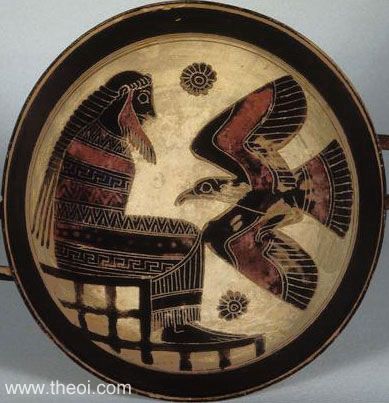